Unit  8
Apples are good for us
WWW.PPT818.COM
Review words
can      能，能够    pear   梨
    peach   桃子          fruit    水果
    watermelon 西瓜   grape 葡萄 
    banana  香蕉         apple 苹果
    orange  橙子
Let’s play games!
What’s missing in the following picture？
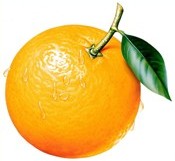 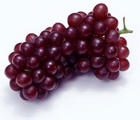 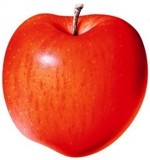 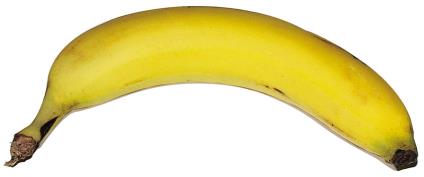 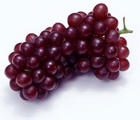 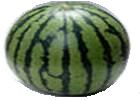 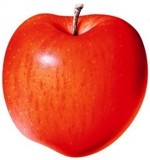 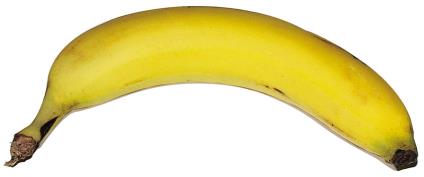 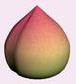 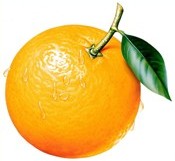 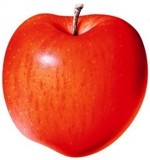 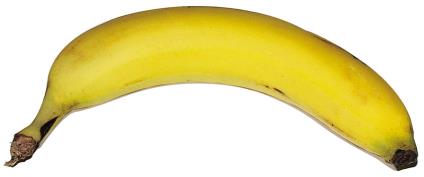 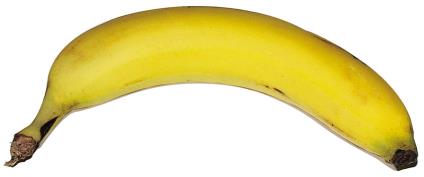 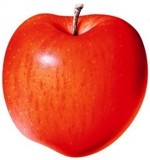 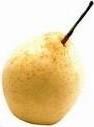 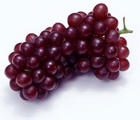 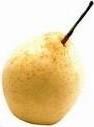 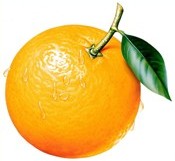 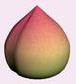 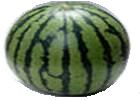 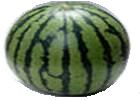 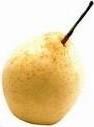 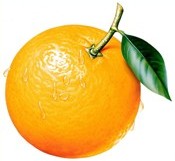 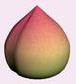 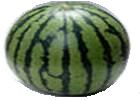 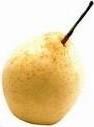 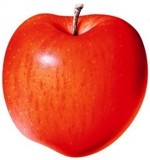 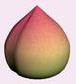 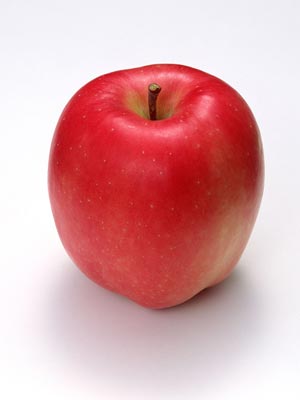 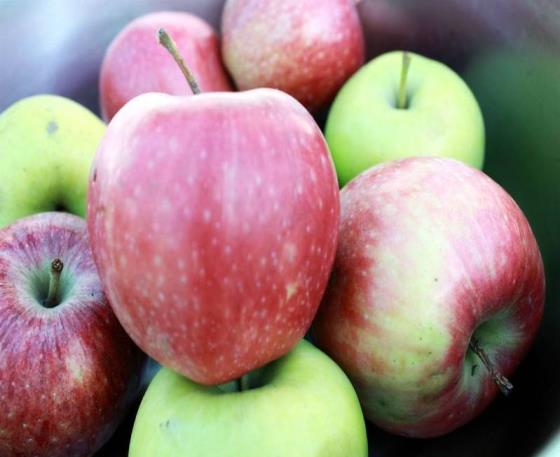 apples
apple
some
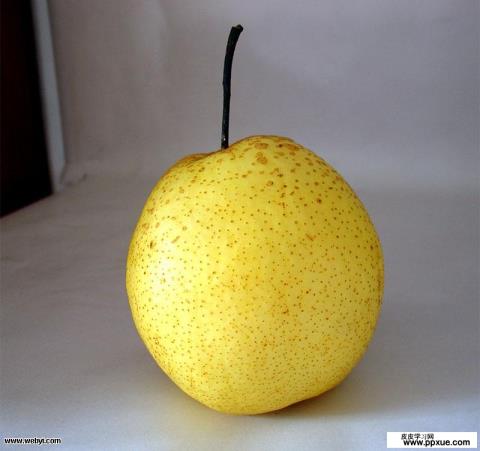 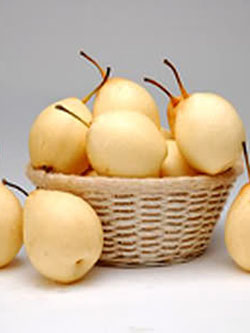 some
pears
pear
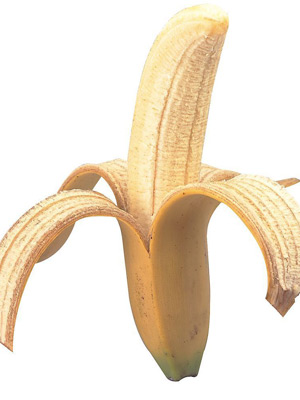 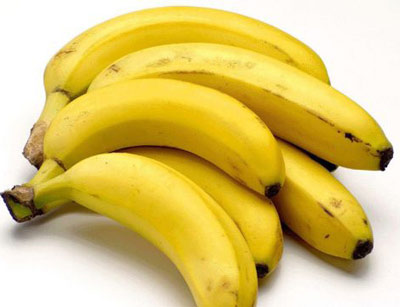 banana
some
bananas
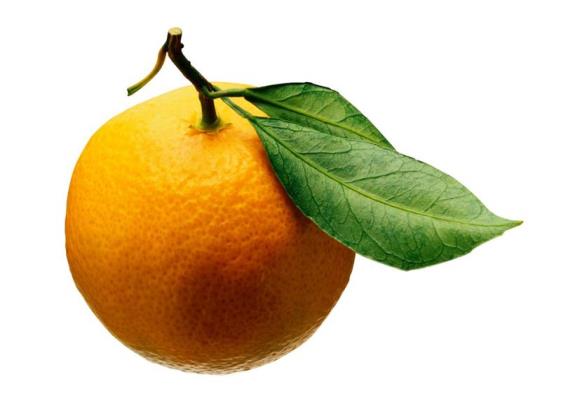 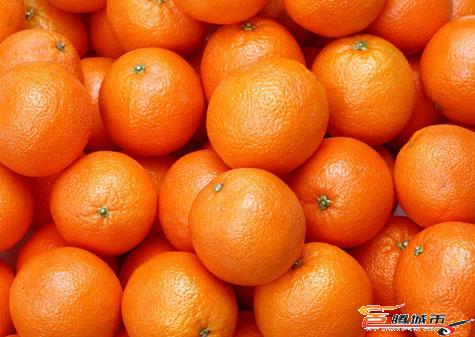 orange
some
oranges
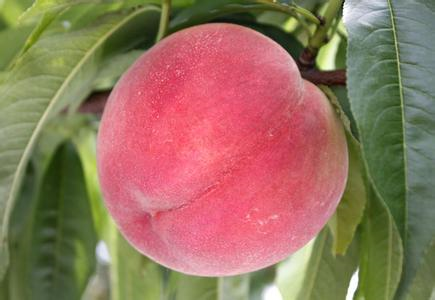 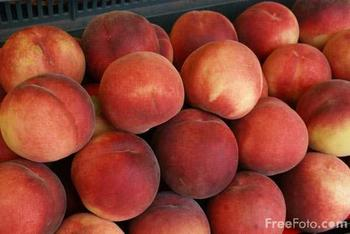 peach
some peaches
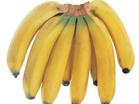 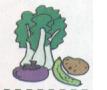 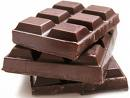 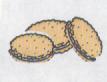 apples
bananas
vegetables
chocolates
biscuits
可数名词（两个或两个以上可加S)
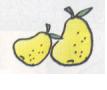 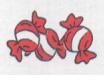 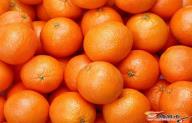 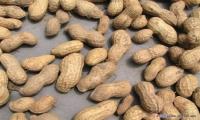 pears
sweets
oranges
peanuts
dumplings
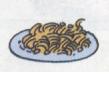 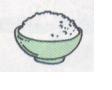 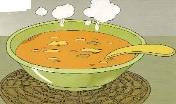 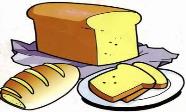 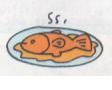 rice
fish
noodles
a或an+名词，一个···（不加S）
soup
bread
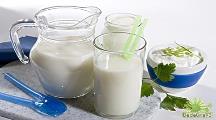 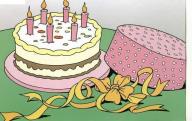 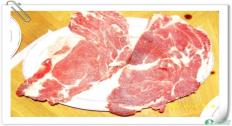 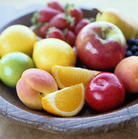 fruit
milk
cake
meat
We are fruits!!!
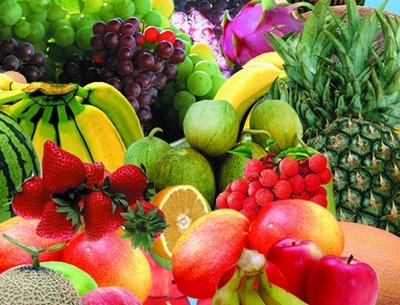 I like...
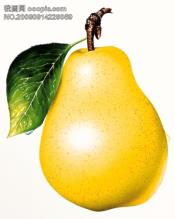 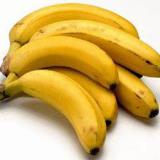 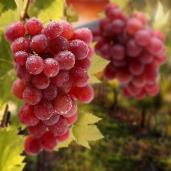 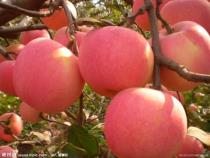 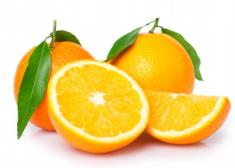 问： What fruit do you like?
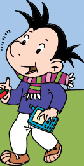 答：I like ···.
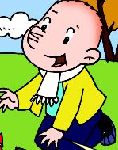 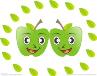 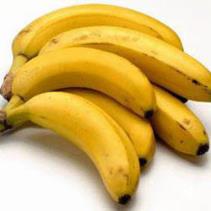 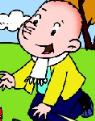 I like
bananas.
bananas ，too.
You  like
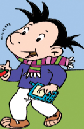 We like
bananas！
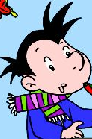 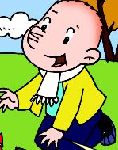 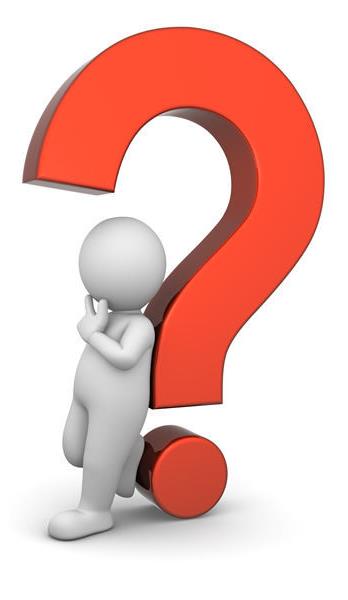 为什么？
But, why?
Apples are good for us.
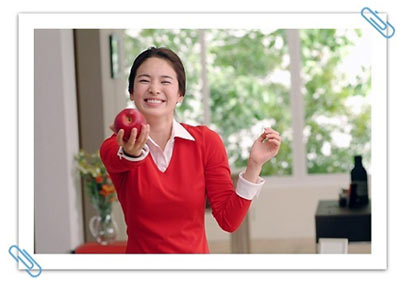 Good！
Bananas are good for us.
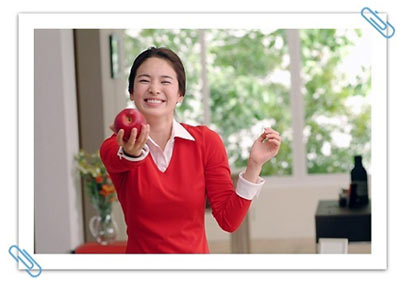 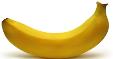 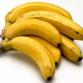 Good！
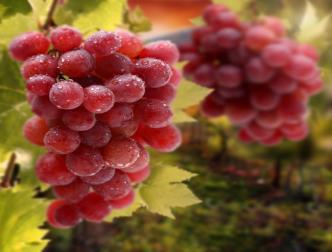 I like grapes.
What fruit do you like?
grapes
Grapes are good for us.
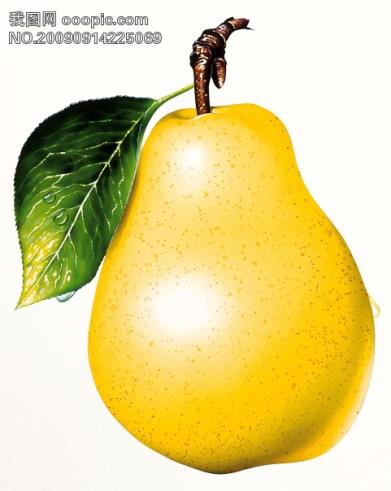 pears
Pears are good for us.
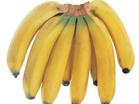 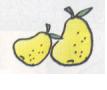 apples
bananas
pears
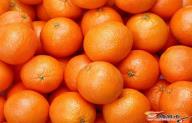 Can  I  have some…?
Yes,  you  can.
Sorry,  you  can’t.
oranges
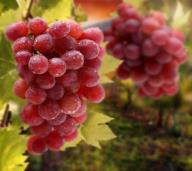 grapes
Chant:
Can  I  have  some apples?
Can  I  have  some apples?
Yes, you  can.  Yes, you  can.
Of course，You  can！

Can  I  have  some  grapes?
Can  I  have  some   grapes?
Sorry, you  can't.  Sorry, you  can't.
You  can't  have  some grapes.
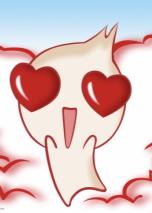 What is for lunch?
Let’s get 1/2/3/4···
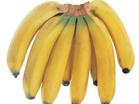 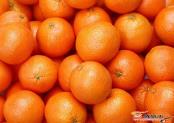 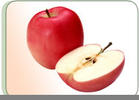 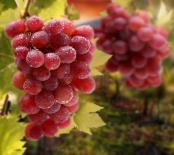 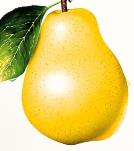 Listen time
       Today we are going to learn Ben and his mother are going market. And what happen with them. Let’s look at the VCD.
Answer questions
1. Who are they?
They are Ben and his mother.
2. What fruit does ben like?
He likes grapes and apples.
3. How many apples do they have?
Six apples.
Read time
1. Read the dialogue after teacher.
2. Try to read the dialogue by yourself. You have two munities to read.
 3. Read the dialogue together.
4. Act the dialogue with your partners.
Homework:
1. Read the dialogue five times and try to recite the dialogue.
2. Write down the new words on your homework book.
See you!